Aula 4 e 5
Contexto e Revisão bibliográfica
Introdução à Pesquisa em Ensino de Física
Profa. Cristina Leite (D)
Prof. Cristiano Mattos (D)

Prof. Ivã Gurgel (N)
Prof. André Rodrigues (N)
Revisão Bibliográfica
...para quê serve?
é normalmente tratada como um capítulo do trabalho
evitar abordagens infrutíferas, não deixando você perder tempo...
identificar recomendações de outras pesquisas
evitar de se fazer mais do mesmo
inicia-se antes mesmo do tema totalmente resolvido
identificar lacunas existentes entre as pesquisas já desenvolvidas
revelar autores consagrados e fontes de leitura
limitar o foco da pesquisa
é feita para consumo próprio... para ajudar a desenvolver o seu próprio trabalho
...funções
Revisar significa olhar novamente, retomar os discursos de outros pesquisadores 
Serve para posicionar o leitor do trabalho e o próprio pesquisador acerca dos avanços, retrocessos ou áreas envoltas em penumbra.
Histórica: destacam os mais significativos
Atualização: notificam sobre os trabalhos mais recentes
...tipos
Expositiva: expõe um tema a partir de análise e síntese de várias pesquisas e requer para isso maturidade intelectual 
Questionadora: objetiva identificar as perspectivas para o futuro imediato da pesquisa sobre o tema em revisão 
Histórica: documenta o desenvolvimento da pesquisa em determinada área 
Opinativa: esclarece a respeito de um determinado tema na perspectiva de mudança.
...propósito
Analíticas: são feitas como um fim em si mesmas, por pesquisadores que se dedicam a efetuar, esporádica ou periodicamente, revisões sobre temas específicos, de modo que a somatória desses estudos possa, em longo prazo, fornecer um panorama geral do desenvolvimento de uma determinada área, com suas peculiaridades, sucessos e fracassos. 
 de Base: aquelas que servem de apoio, para as pesquisas científicas e são desenvolvidas como suporte ao referencial teórico de monografias, dissertações, teses e outros textos científicos.
...abrangência
temporal: quando estipulam um período específico para cobertura 
temático: quanto tratam de um recorte específico de determinado tema.
Estratégias para sua confecção
É preciso cuidar para diferenciar as idéias do revisor das idéias dos autores revisados.
Uma sugestão é ter questões em vista ao ler e fazer fichamentos dos textos
o que o autor estava tentando descobrir? Ele formulou e definiu claramente um problema? O problema poderia ter sido abordado de modo mais eficaz a partir de outra perspectiva? 
o autor avaliou a literatura relevante para o problema? Inclui literatura que assume posições com as quais não concorda? Como o autor estrutura o argumento? 
num relato de pesquisa, que informação fornece sobre a amostra? Qual a precisão das medições? 
como os dados foram coletados? Qual a orientação de pesquisa do autor? Qual o seu referencial teórico? 
quais foram os resultados? Qual o relacionamento entre as perspectivas teóricas e práticas? 
o que o autor conclui e a que atribui suas descobertas? Pode-se aceitá-las como verdadeiras? Como é possível aplicá-las ao próprio trabalho?
Estratégias para sua confecção
leitura inspecional: com o fim de identificar quais os textos merecem uma leitura mais atenta e profunda, bem como a ordem de leitura. 
estabelecimento e aplicação de roteiro de leitura: leitura dos documentos que são analisados na revisão orientada pelas perguntas.
organização das pesquisas relevantes segundo um critério lógico: a revisão pode ser ordenada cronologicamente, conceitualmente, por ordem de importância dos autores ou por outros meios que sejam convenientes aos objetivos propostos. 
avaliação crítica: inclui a comparação, buscando identificar e agrupar discordâncias e concordâncias, entre vários autores, seja do método utilizado na pesquisa ou destaca estudos exemplares, bem como as falhas apresentadas.
conclusão: relaciona e une os novos conhecimentos produzidos e identifica as áreas controversas, os temas ou sub-temas que ainda carecem de investigações.
Atividade
Leitura geral
Tipos de revisão
abrangência, período, locais de busca…
escolha do material de análise
formas de organização dos dados
principais resultados e considerações
Escolha uma temática de seu interesse

Faça uma leitura geral tentando identificar alguns dos itens abordados
(25 min)

Junte-se a outros estudantes que leram o mesmo texto e discuta com eles suas percepções (10 min)
...alguns exemplos (diurno)
HFC

https://rbhciencia.emnuvens.com.br/revista/article/view/237/189

Questões de Gênero nas Ciências
https://www.researchgate.net/profile/Lais-Gedoz/publication/329039988_QUESTOES_DE_GENERO_NO_ENSINO_DE_FISICA_UMA_REVISAO_DA_LITERATURA_NACIONAL/links/5bf2ab9b299bf1124fdd601d/QUESTOES-DE-GENERO-NO-ENSINO-DE-FISICA-UMA-REVISAO-DA-LITERATURA-NACIONAL.pdf
Questões étnico-raciais
https://editorarealize.com.br/editora/anais/conedu/2020/TRABALHO_EV140_MD1_SA_ID6152_09102020144219.pdf
Astronomia Cultural
http://periodicos.uea.edu.br/index.php/arete/article/view/1547/947
Interdisciplinaridade
https://www.scielo.br/j/epec/a/CgpBrMQzDYPqkHZ7yKKdqGk/?format=pdf&lang=pt
Leitura geral
Tipos de revisão
abrangência, período, locais de busca…
escolha do material de análise
formas de organização dos dados
principais resultados e considerações
...alguns cuidados
A tendência do pesquisador com menos experiência é acumular livros, referências e cópias de artigos. 
Parte-se da impressão inicial de que não há nada para ler e, na medida em que as fontes são identificadas e localizadas, chega-se à conclusão apressada de que não há tempo hábil para ler tudo o que é necessário. 
Por esta razão é importante fazer pré-leituras ou leituras inspecionais antes de copiar e armazenar. Dentre outras utilidades a leitura inspecional pode revelar o grau de atenção que deverá ser dispensado para cada item.
…seleção dos artigos
Revisão não-sistemática: seleção de artigos próximos ao pesquisador, aleatório…
Revisão sistemática: várias definições para a seleção de artigos: de língua, tipos de artigos, períodos, fontes, formas de busca, etc.
... o que e onde procurar
critérios de inclusão e exclusão de dados - depende da pergunta de pesquisa...
estratégia de obtenção dos dados - bibliotecas virtuais, plataformas, site capes de periódicos, banco de teses e dissertações, lattes, google acadêmico, web of science...
como procurar?
escolhendo palavras-chaves...
1. palavra-chave; 2. título; 3. resumo;
...atividade Revisão Bibliográfica (complementação)
1) Selecione, pelo menos, 2 fontes (revistas, atas de eventos, etc.) para fazer uma busca por trabalhos de seu interesse de pesquisa publicados nos últimos 05 anos.

2) Construa uma tabela contendo os principais dados dos artigos encontrados, tais como: título, autores; ano; local publicado. Tente ordená-los por grau de proximidade com seu interesse de pesquisa (guarde esta tabela!).

3) Escolha, dentre os trabalhos encontrados, 3-5 artigos para aprofundar a leitura e análise.

4) Faça um fichamento destas leituras (3-5 artigos escolhidos) contendo as principais ideias dos autores, objetivos de pesquisa, fontes de dados e informações; metodologias de pesquisa; principais resultados e considerações; junte a isto alguns comentários pessoais e citações de trechos que você considerou relevantes (não esqueça de anotar as páginas das citações).

5) A redação do seu texto de pesquisa bibliográfica precisa conter:
a) Um pequeno texto explicitando como realizou a sua pesquisa bibliográfica.  
b) Uma justificativa das escolhas efetuadas (tanto das fontes de pesquisa quanto dos artigos selecionados).
c) Um texto que articule as ideias apresentadas pelos cinco trabalhos escolhidos. E considerações a respeito das semelhanças e diferenças entre estes trabalhos e sua proposta de pesquisa.
Obs.: Para exercitar as diferentes possibilidades, tente escrever este texto usando, pelo menos, uma citação direta e duas indiretas.
d) Fique atento para apresentar as referências no formato adequado.
…atividade…
que será parte do seu projeto de pesquisa
5) A redação do seu texto de pesquisa bibliográfica precisa conter:
a) Um pequeno texto explicitando como realizou a sua pesquisa bibliográfica.  
b) Uma justificativa das escolhas efetuadas (tanto das fontes de pesquisa quanto dos artigos selecionados).
c) Um texto que articule as ideias apresentadas pelos três ou cinco trabalhos escolhidos. E considerações a respeito das semelhanças e diferenças entre estes trabalhos e sua proposta de pesquisa.
Obs.: Para exercitar as diferentes possibilidades, tente escrever este texto usando, pelo menos, uma citação direta e duas indiretas.
d) Fique atento para apresentar as referências no formato adequado.
COMO APRESENTAR AS REFERÊNCIAS BIBLIOGRÁFICAS NOS TRABALHOS ACADÊMICOS?
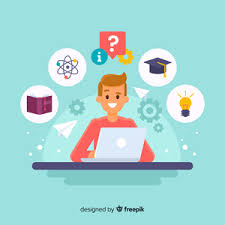 NUVEM DE IDEIAS
Como vocês têm observado nas leituras de vocês?
NO FINAL DO TRABALHO
Referências Bibliográficas:
   Artigos, textos ou livros CITADOS EXPLICITAMENTE ao longo do trabalho, com informações completas sobre sua publicação.
Bibliografia
	Pode incluir, além de material citado no texto, livros ou artigos mais gerais, não citados diretamente, mas que podem ter servido de inspiração mais ampla para o desenvolvimento do trabalho.
Formas de apresentação
Nome do autor:
          último sobrenome do primeiro autor (ano)
     Referências no final:
		apresentação dos autores em ordem alfabética
Numeração seqüencial
		idéia7   ou "texto" 7   ou nome do autor7
    Referências no final:
	      apresentação de trabalhos citados em ordem numérica
Formato das referências
Geral:
		autor, título da obra, cidade, editora , ano
		autor:  último nome, seguido de iniciais do nome
 		 (letras maiúsculas)
Exemplos
No texto: 
	Kuhn (1982) propôs que há, na ciência, transformações com caráter de revoluções, que correspondem a mudanças de paradigmas.
  Há, na ciência, transformações com caráter de revoluções, que correspondem a mudanças de paradigmas (KUHN, 1982).
No final do trabalho (nas Referências Bibliográficas):
	KUHN, T. S., A estrutura das revoluções científicas, São Paulo, Perspectiva, 1982.
Formato das referências
LUCKESI, C.A., Avaliação da aprendizagem, componente do ato pedagógico, São Paulo, Cortez Editora, 2011.

LÜDKE, M.; ANDRÉ, M. Pesquisa em educação: abordagens qualitativas. São Paulo: EPU, 1986.

MACHADO, C. Avaliar as escolas estaduais de São Paulo para quê? Uma análise do uso dos resultados do Saresp 2000. Tese (Doutorado em Educação) - Faculdade de Educação, Universidade de São Paulo, 2003.
CITAÇÕES
Citação direta: 
	"As citações são os elementos retirados dos documentos pesquisados durante a leitura da documentação e que se revelaram úteis para corroborar as ideias desenvolvidas pelo autor no decorrer do raciocínio" (SEVERINO, 1984, p.126).

Citação indireta:
	Segundo Severino (1984), citações são elementos extraídos do material consultado e que foram considerados, pelo autor, como importantes para o desenvolvimento de suas ideias .
ALGUMAS NORMAS PARA REFERÊNCIAS BIBLIOGRÁFICAS 
ABNT: http://www.leffa.pro.br/textos/abnt.htm

LIVRO NO TODO
SOBRENOME, PRENOME abreviado. Título: subtítulo (se houver). Edição (se houver). Local de publicação: Editora, data de publicação da obra. Nº de páginas ou volume. (Coleção ou série)
Exemplo:
FORQUIN, J.C.  Escola e Cultura. Porto Alegre: Artes Médicas, 1993. 208p. 
PERRENOUD, P. Desenvolver competências ou ensinar saberes? Porto Alegre: Penso, 2013. 224p.

Exemplo:
FREUD, S. (1909). Duas histórias clínicas (o pequeno Hans e o homem dos ratos). Trad. Sob a direção de Jayme Salomão. Rio de Janeiro:  Iamgo, 1977. (Edição Standard Brasileira das Obras Psicológicas Completas de Sigmund Freud, v.10).]
Obs.: A primeira data (1909), refere-se a data da 1ª edição a segunda (1977) refere-se á edição consultada.

ARTIGO DE PERIÓDICO
SOBRENOME, PRENOME; SOBRENOME, PRENOME abreviado  abreviado  Título: subtítulo (se houver). Nome do periódico, Local de publicação, volume, número ou fascículo, paginação, data de publicação do periódico.
Obs.: o destaque é para o título do periódico, o subtítulo não é destacado.
Exemplos: 
CARVALHO, A. M. P.; VANNUCCHI, A. O currículo de física: inovações e tendências nos anos noventa. Investigação em Ensino de Ciências, Porto Alegre,  1(a) p.3-19, 1996.
Sites e aplicativos
http://facilis.uesb.br


https://www.mendeley.com
http://posgraduando.com/como-elaborar-referencias-bibliograficas-sem-drama-mendeley/
Tarefa de casa: Identificando questões afins
Separação dos grupos por temática em comum.
Partilhar com os colegas seus resultados e produções.
Incluir a atividade na área do grupo no drive
Devolutivas Produtivas 
Questões afins
Produções
Características a serem (observadas) avaliadas
Atenção as devolutivas:

- Apontam pontos positivos
- Estão baseadas em evidências
- Abrem possibilidades de reflexão e apontam sugestões de melhoria

 evidência ≠ inferência 
fato ≠ opinião 
descrição ≠ interpretação

Quando perceber que está realizando uma inferência tente se perguntar sobre o que o faz pensar isso, que características da proposta te leva a esse pensamento.

Usem a ficha de atividades para escrever as observações/devolutivas
a ideia é abrir espaços de diálogos e não fechá-lo
Relembrando: resumo
Um resumo deve apresentar: assunto e objetivos do texto; a articulação das ideias e principais conclusões do autor. 

É importante que a linguagem utilizada seja objetiva, respeitando a ordem de exposição do texto, sem a ocorrência de repetições de frases (ou até mesmo citações) do original. 
Um resumo não deve possuir juízo de valor. Ou seja, opiniões pessoais não fazem parte deste tipo de produção, que deve ainda ser capaz de dispensar a consulta do texto original1. 

O principal item avaliado é a presença das ideias principais do autor. Por mais que uma dada temática do texto possa parecer mais interessante e desperte o desejo de maior especificação, lembre-se que o resumo deve priorizar a construção total do autor. 

Assim como qualquer produção textual, seu resumo também é avaliado em termos de redação (ortografia, pontuação, coesão textual). 

É importante salientar que o resumo não consiste no recorte das principais partes do texto. Ela exige uma nova construção, um novo texto, seguindo as características já apontadas no item anterior. 


1 MEDEIROS, João Bosco. Redação Científica: a prática de fichamentos, resumos, resenhas. 11 ed. São Paulo: Atlas, 2010. p. 128.
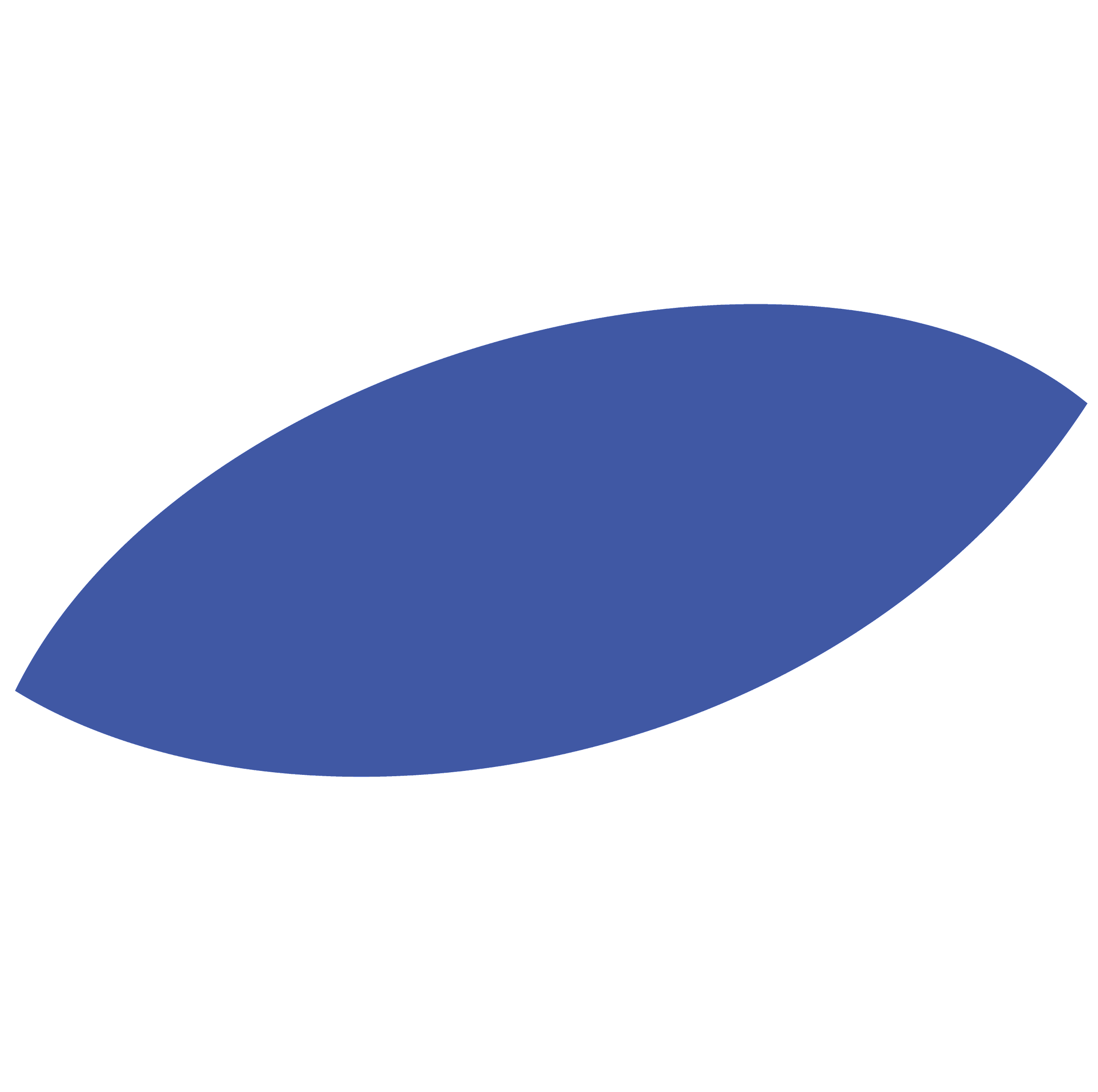 EM CADA PEQUENO GRUPO
Distribuição dos papéis
A facilitadora é a pessoa que acordou mais cedo hoje
A harmonizadora é a pessoa que acordou mais tarde hoje
sul
Analisando alguns exemplos
Contexto: Exemplo
HISTÓRIA E FILOSOFIA DA CIÊNCIA COMO SUBSÍDIO PARA ELABORAR ESTRATÉGIAS DIDÁTICAS EM SALA DE AULA: UM RELATO DE EXPERIÊNCIA EM SALA DE AULA
Segundo  Martins (2001), o estudo da História e da Filosofia da Ciência e, em especial, a sua aplicação no ensino vêm se tornando um tema de inúmeras pesquisas por parte de historiadores, filósofos e educadores em ciência.

Entretanto, como relata Silva (2010), os resultados de experiências didáticas com a HFC em sala de aula ainda são escassos. Atrelado a isso, como aponta Martins (2007), especificamente, a relação entre o ensino da Ótica e a HFC é um dos temas com poucas experiências nesse sentido.

Como apontam Silva (2010) e Forato (2009), construir estratégias didáticas valendo-se de elementos da HFC não é algo trivial. O docente no processo de construção de tais estratégias pode recorrer a versões da história da ciência anacrônicas e distorcidas, repassando, assim, uma visão de ciência totalmente equivocada. 
 
Diante de tal dilema, o objetivo deste trabalho é mostrar o processo de elaboração e aplicação de uma estratégia didática voltada para o ensino médio com tais práticas propostas.
Contexto: Exemplo
Aproximações e distanciamentos entre a perspectiva CTS e os pressupostos educacionais de Paulo Freire já vêm sendo foco de análise e reflexão por alguns pesquisadores da área de Ensino de Ciências, por exemplo: Nascimento e von Linsinguen (2006), Auler (2002) e Auler et al. (2007), Santos (2008) e Carletto, von Linsingen e Delizoicov (2006). Dentre os objetivos dessas investigações, está a busca por parâmetros e orientações que contribuam para a consolidação de uma educação científica voltada para a formação da cidadania. A seguir será apresentado um panorama geral sobre essas investigações.
Nascimento e von Linsinguen (2006), exploram três pontos de convergência entre essas duas abordagens, que dizem respeito ...as duas propostas requerem um professor que deixe de depositar conteúdos e passe a promover a participação dos alunos no processo de ensino aprendizagem.
Para Auler (2002), o ponto de convergência entre essas abordagens é a busca pela participação da sociedade, que, na perspectiva CTS, comparece no sentido da reivindicação de democratização das decisões em temas sociais envolvendo ciência-tecnologia e em Freire quando defende um ensino que proporcione uma “leitura crítica do mundo" para a transformação da realidade. 
Santos (2008) propõe uma recontextualização do movimento CTS, que, numa perspectiva freireana, teria como objetivos discutir com os alunos temas relacionados à ciência e à tecnologia com o intuito de superar a desigualdade e a injustiça social e tecnológica. 
Como divergências entre essas duas propostas vêm sendo apontados aspectos relacionados ao foco, à natureza e à abordagem dos temas. Também, enquanto em Freire é central que sejam temas pertencentes à realidade próxima dos alunos, já que os mesmos possuem um papel transformador, no enfoque CTS, este aspecto não é tão relevante, ....
Ainda, no que diz respeito à relação tema/conteúdo, os autores constatam que nos trabalhos freireanos o conteúdo é selecionado a partir do tema, e nos trabalhos CTS há tanto intervenções que partem dos temas e a partir disso selecionam o conteúdo, como também ocorre o inverso, ou seja, os temas são selecionados a partir do conteúdo. 
A partir das considerações traçadas por esses diferentes pesquisadores em relação a essas duas abordagens de ensino, CTS e Freiriana, procuraremos elaborar uma síntese dos elementos com maior potencial para orientar ações em sala de aula.
Contexto: Exemplo
A abordagem histórica do experimento da dispersão da luz branca em livros didáticos (CARNEIRO, M.F. Donnard; OLIVEIRA, L. M. Ribeiro)
Conforme mencionado anteriormente, quando se estudam as possibilidades de se  inserir a História e a Filosofia da Ciência no ensino, são identificadas, pelos pesquisadores dessa área, duas concepções distintas a respeito do processo de produção do conhecimento: A empirista-indutivista e a concepção que ressalta a faceta mais humana desse processo.
 
Por concepção empirista-indutivista compreende-se, segundo Silveira e Ostermann (2002), aquela que coloca a observação e a experimentação como a base segura do conhecimento em geral e, em especial, do conhecimento científico. Nesse sentido, todas as proposições científicas devem partir de resultados obtidos experimentalmente para, somente depois de um processo de indução baseado na observação de regularidades, na coleta e na análise de dados empíricos, serem expressas como leis gerais e universais. ...
 
Diferentemente desta abordagem, tem-se uma outra linha de análise do processo de produção do conhecimento científico, que é aquela que o coloca como um fato histórico, isto é, como uma manifestação que acompanha o processo de formação da racionalidade humana sendo ora influência, ora influenciado pelo meio. Pinto (1979), um dos grandes defensores dessa segunda linha, advoga ainda que, partindo dessa premissa histórica do conhecimento, a sua produção deve sempre ser encarada de modo dialético. 
........
Considerando toda a discussão anteriormente realizada, resolvemos, inicialmente, verificar como se dá, de fato, a inserção da História e Filosofia da Ciência em alguns livros didáticos. Predomina a visão empirista-indutivista da ciência ou a concepção mais humana
da produção do conhecimento científico?
Contexto: Exemplo
(Atividades Experimentais)
Gaspar e Monteiro (2005) procuram investigar aspectos específicos das atividades de demonstração que permitem fundamentar o seu uso em sala de aula, a partir da teoria de Vygotsky.  Para isso, discutem as características dessa teoria que podem orientar o desenvolvimento de tais atividades. A seguir, são descritas e analisadas, através de gravações, entrevistas e resultados de questionários, propostas experimentais desenvolvidas em sala de aula do ensino médio. Como síntese, aponta que é essencial a definição adequada da situação e sua apresentação, de forma a viabilizar uma interação social produtiva e motivadora. Além disso, enfatiza que a forma e o conteúdo das explicações e abordagens utilizadas, tendo em vista o nível cognitivo dos alunos, define o nível de intersubjetividade da interação e as possibilidades de ensino aprendizagem.
GASPAR, A. e MONTEIRO, I.C., Atividades experimentais de demonstrações em sala de aula: uma análise segundo o referencial da teoria de Vygostky,  Invest. em Ens. de Ciências, – V10(2), pp. 227-254, 2005.
Contexto: Exemplo
(Atividades Experimentais)
Uma revisão da produção de trabalhos sobre a utilização da experimentação no ensino de física foi realizada, já há alguns anos, por Araújo e Abib (2003), com o objetivo de subsidiar os professores de ensino médio.  Foram identificados os diferentes aspectos da questão que vem sendo trabalhados, tais como grau de direcionamento, uso de tecnologias, montagem de experiências e ênfase matemática, além de abordar também temáticas e metodologias. Nesse trabalho, é possível perceber que o interesse pela experimentação é permanente, no tempo, e cada vez são mais diversificados os enfoques e propostas.
ARAÚJO, M.S.T.  e ABIB, M.L., Atividades experimentais no ensino de Física: diferentes enfoques e diferentes finalidades, Ref.  Bras. de Ens. de Fis., vol. 25 (2) , 2003
Contexto: Exemplo
(Atividades Experimentais)
Ferreira (1978) apresenta uma discussão sobre os tipos de atividades experimentais, segundo a participação dos alunos, classificando-as. Nesses casos, o envolvimento dos alunos varia desde apenas a observação (laboratório de demonstrações), ou montagem e confecção, desenvolvimento de etapas pré-definidas, até a própria formulação do problema a ser investigado (laboratório aberto e de projetos).  Tomando por base esse trabalho,  Bross (1990) analisa a relação aluno-instrumental-professor em cada tipo de atividade, verificando que, historicamente, espera-se que o aluno se adeque ao instrumental, quando parece mais  proveitoso uma reversão desse foco, fazendo com que o instrumental passe a ser planejado em função das situações de aprendizado. A autora procura, também, situar historicamente as várias fases da utilização de materiais experimentais.
BROSS, A.M.M., Recuperação da memória do ensino experimental de Física na escola brasileira,,  Dissertação de Mestrado, IF/FE-USP, São Paulo, 1990.
FERREIRA, N. , Uma proposta de laboratório para a escola brasileira,  Dissertação de Mestrado, IF/FE-USP, São Paulo, 1980 .
Diferentes enfoques para as atividades experimentais
A partir desses trabalhos, podemos constatar que as questões acerca da utilização de atividades experimentais como estratégia de ensino-aprendizagem já existiam praticamente desde o início da escola média, na primeira metade do século XX.  Ao mesmo tempo, parece surpreendente como, cada vez mais, vão surgindo novos entendimentos e propostas, diversificando as possibilidades de reflexão sobre esse tema.   
            Em particular, em Araújo e Abib (2003) são analisados  e categorizados mais de cem trabalhos sobre o uso da experimentação, permitindo também identificar novas tendências. Entre elas,  cresce o interesse pela introdução de novas tecnologias em sala de aula, com ferramentas potencialmente  inovadoras.
            Nesse sentido, seria interessante situar as atividades experimentais que fazem uso dessas tecnologias tanto dentro das relações aluno-instrumental-professor, discutidas por Bross (1992), como na perspectiva sócio-interacionista (GASPAR, 2005)
ARAÚJO, M.S.T.  e ABIB, M.L., Atividades experimentais no ensino de Física: diferentes enfoques e diferentes finalidades, Ref.  Bras. de Ens. de Fis., vol. 25 (2) , 2003
BROSS, A.M.M., Recuperação da memória do ensino experimental de Física na escola brasileira,,  Dissertação de Mestrado, IF/FE-USP, São Paulo, 1990.
GASPAR, A. e MONTEIRO, I.C., Atividades experimentais de demonstrações em sala de aula: uma análise segundo o referencial da teoria de Vygostky,  Invest. em Ens. de Ciências, – V10(2), pp. 227-254, 2005.
Tarefa de casa: construindo contextos
Separação dos grupos por temática em comum.
Partilhar com os colegas seus resultados e produções.
Incluir a atividade na área do grupo no drive
Devolutivas Produtivas 

Construindo contextos
Produções
Características a serem (observadas) avaliadas
Atenção as devolutivas:

- Apontam pontos positivos
- Estão baseadas em evidências
- Abrem possibilidades de reflexão e apontam sugestões de melhoria

 evidência ≠ inferência 
fato ≠ opinião 
descrição ≠ interpretação

Quando perceber que está realizando uma inferência tente se perguntar sobre o que o faz pensar isso, que características da proposta te leva a esse pensamento.

Usem a ficha de atividades para escrever as observações/devolutivas
a ideia é abrir espaços de diálogos e não fechá-lo